World War I
Causes of World War I
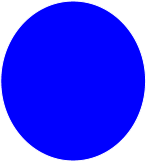 Imperialism
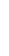 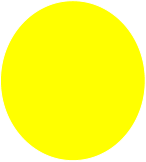 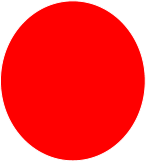 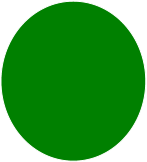 World War I
Nationalism
Militarism
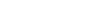 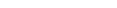 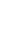 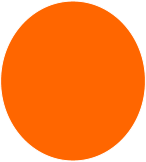 Alliance 
Systems
Nationalism
A devotion to the interests and culture of one’s nation. 
Leads to rivalries among countries
Many ethnic groups are fighting for independence from larger countries.
Who are some of the countries or groups that feel this way?
Militarism
Development of armed forces and using them in diplomatic situations.
Increased spending on this
Creation of an arms race
Who has the strongest army in Europe?
Who has the strongest navy in Europe?
Alliance System
The Triple Entente will become the Allies and include France, Britain, and Russia
The Triple Alliance or Central Powers will include Germany, Austria-Hungary, and Italy. Italy will drop out and the Ottoman Empire (Turkey) will come in
Provides some security because don’t want to upset balance of power, but if something starts war whole Europe involved.
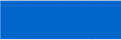 Allies
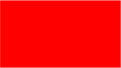 Central Powers
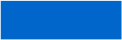 Russia
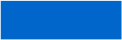 G. Britain
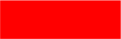 Germany
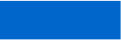 France
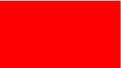 Austria-Hungary
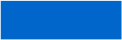 Italy
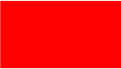 Ottoman Empire
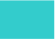 18
The Spark
Archduke Ferdinand of Austria Hungary is assassinated by a Serbian anarchist
A-H issues an ultimatum to Serbia to turn over assassin
Serbia turns to Russia for help
Germany agrees to aid A-H
A-H will invade Serbia sparking war
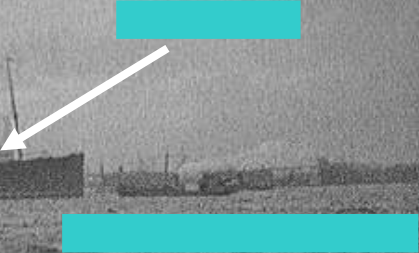 Lusitania
What happens to this ship?
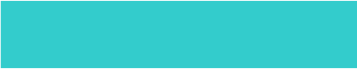 What is the reaction of the United States?
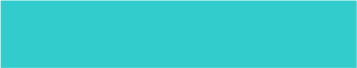 What is the German response to the situation?
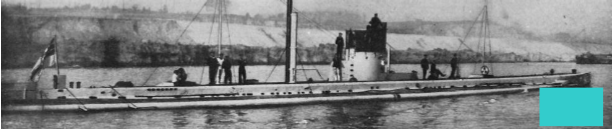 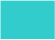 19
19a
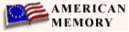 Transcription of Zimmerman Note
Transcript of Zimmermann Telegram (1917)
(Decoded message text of the Zimmermann Telegram) 
FROM 2nd from London # 5747.
"We intend to begin on the first of February unrestricted submarine warfare. We shall endeavor in spite of this to keep the United States of America neutral. In the event of this not succeeding, we make Mexico a proposal or alliance on the following basis: make war together, make peace together, generous financial support and an understanding on our part that Mexico is to reconquer the lost territory in Texas, New Mexico, and Arizona. The settlement in detail is left to you. You will inform the President of the above most secretly as soon as the outbreak of war with the United States of America is certain and add the suggestion that he should, on his own initiative, invite Japan to immediate adherence and at the same time mediate between Japan and ourselves. Please call the President's attention to the fact that the ruthless employment of our submarines now offers the prospect of compelling England in a few months to make peace." Signed, ZIMMERMANN.
What is the significance of this telegram to the US?
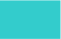 20b
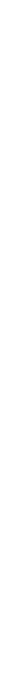 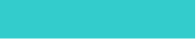 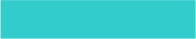 Western Front
Eastern Front
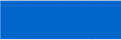 Allies
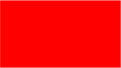 Central Powers
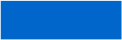 Russia
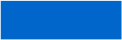 G. Britain
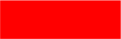 Germany
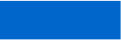 France
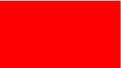 Austria-Hungary
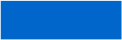 Italy
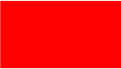 Ottoman Empire
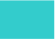 21
Key Battles Western Front
Key Battles Western Front
Key Battles Western Front
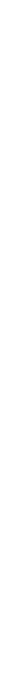 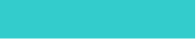 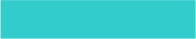 Western Front
Eastern Front
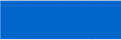 Allies
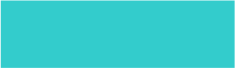 What causes this plan to fail?
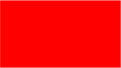 Central Powers
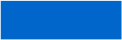 Russia
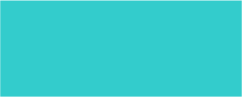 Throw everything at France; knock out quickly
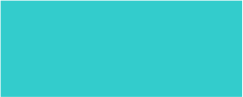 Russia should take weeks to mobilize and attack
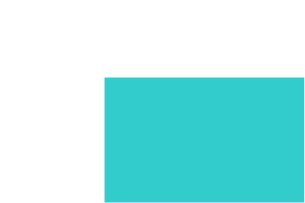 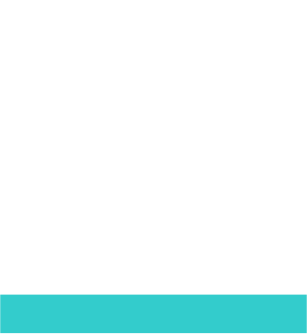 Once France is out of war then attack Eastern Front.
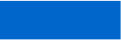 France
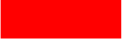 Germany
Schlieffen Plan
Key Battles Eastern Front
Key Battles Eastern Front
New Technologies of War
Mustard Gas
Trench Warfare
Airplanes
Tanks
Machine gun
Blowtorches
Grenades
Submarines
How would each of these affect the way wars are fought?
Machine Gun
Trench Warfare
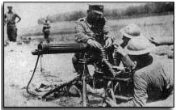 Trench Army A
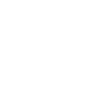 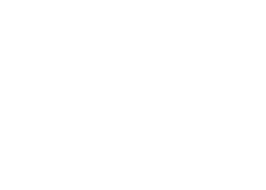 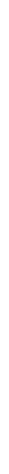 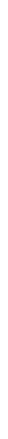 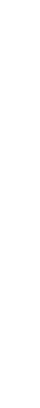 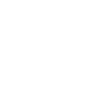 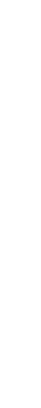 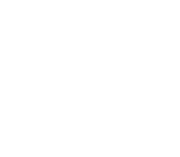 Army B
Why would the middle be called No Man’s Land?
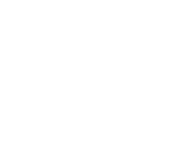 Army A
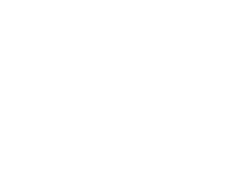 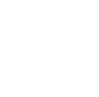 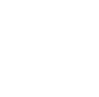 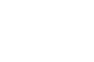 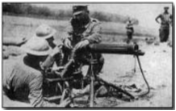 Trench Army B
Barbed Wire
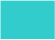 31
US War Effort
Selective Service Act—requires men to register with government in order for random selection for service. 
Called up 3 million troops with act.
Women are allowed to enlist in non-combat positions such as nurses
US converts economy to mass production of war supplies
Uses convoy system to protect from u-boats.
US War Effort
General John Pershing will lead the US troops called the American Expeditionary Force.
Alvin York will become the most decorated US soldier and he started as a contentious objector
Government Wartime Structure
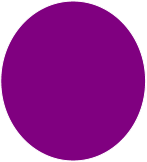 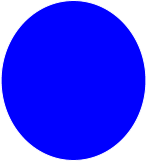 Efforts to 
Prevent
Un-American
Activities
War Industries
Board
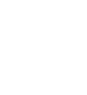 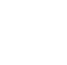 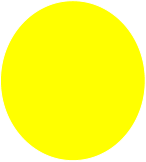 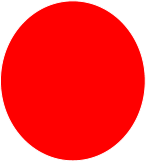 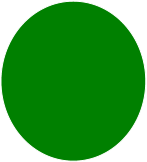 Bureaucracy
Economic 
Situations
Food
Administration
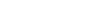 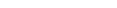 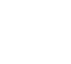 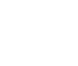 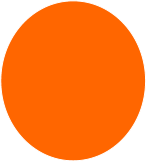 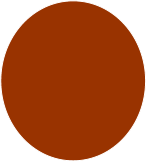 Committee on
Public Information
Financing the
War
Government Actions
War Industries Board—Set goals and standards for Industries to meet for war production
Food Administration—(Hoover) organize the gathering of food supplies and the creation of voluntary efforts to conserve food, victory gardens, “Meatless” days, etc
Committee on Public Info—(Creel) creates propaganda to support the war effort.
Government Actions
Financing the War—Income tax, war bonds
Un-American Activities—Palmer Raids, Sedition and Espionage Acts
Economic Situations—
Unions pledge no strikes
Inflation will take place
US businesses make huge profits
Labor union membership increases
Volunteerism?
Rationing was not mandatory as it will be in WWII. It is voluntary. But you will feel the pressure to ration items
Asked to buy bonds, if you don’t your neighbor may turn you in as un-American
Constantly bombarded with propaganda to support the war.
What types of volunteerism or propaganda is demonstrated by the following three slides?
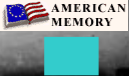 43
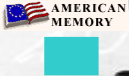 44
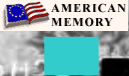 45
African Americans and the War
African Americans for the most part support the war in order to possibly get equality.
Many will serve in the armed forces
The Great Migration takes place with large numbers of African Americans heading north for jobs.
This will cause a number of race riots in northern cities. 
Large #’s of jobs are available due to decreased immigration in steel, stockyards, and munitions.
African Americans in War
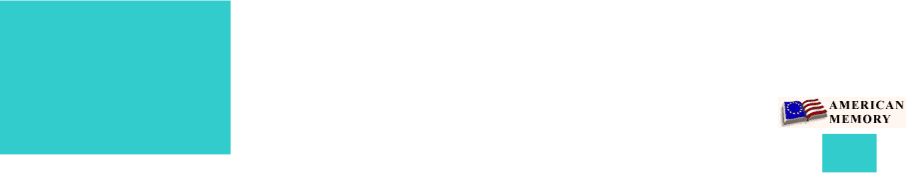 What belief of African Americans is this image demonstrating?
46
Women and the War
Women take the jobs of men who went to war—ex. Coal mining, bricklayers, etc.
Women are encouraging buying of bonds, planting of victory gardens, etc.
Women are rewarded for their actions in WWI by being granted suffrage under the 19th amendment.
Women Volunteer
Rolling Bandages
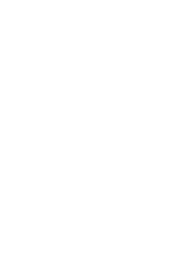 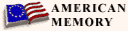 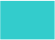 47
The Flu Epidemic
Affects about 25% of US population. Worldwide epidemic.
Many services and jobs go undone
No way to fight except quarantine and cleanliness
So many dead run out of caskets, dead lay in streets.
Affects soldiers up to 33% of some divisions die.
500,000 US die possibly 30 million worldwide.
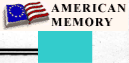 48
Red Scare
Many American fear that communists may take over like they did in Russia
Attorney General Palmer will lead a series of raids to try to round up communists.
Paranoia grips nation looking around corners for communists creates Red Scare.
Suspected communists will be prosecuted under Sedition and Espionage Act.
Schenck v. US (1919) will say that government can limit speech if it creates a “clear and present danger”
WWI IS OVER!!!!
What type of peace plan would you suggest?
How should Germany be treated?
As the victors, what are you entitled to?
In groups of two create a list of things you think should be included in the peace plan which would solve the causes of WWI.
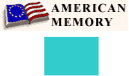 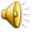 50
Wilson’s Fourteen Points
Wilson creates a peace plan to prevent future wars.
Key points:
No secret treaties
Freedom of the seas
Create free trade
Reduction in arms
Allow self-determination
Fourteen Points Cont’d
Reshaping the map of Europe
Creation of an international organization to maintain the peace (League of Nations)
Allies reject this plan because they want to punish Germany for the loss of life (Total Deaths for WWI 20 million).
Treaty of Versailles
Created by the Big Four—Wilson, Georges Clemenceau (France), David Lloyd George (Britain), Orlando (Italy)
Treaty creates nine new nations.
Carved up Ottoman Empire and gave lands to Britain and France as mandates (temporary colonies)
Germany can not maintain an army.
Germany return Alsace-Lorraine to France
Treaty of Versailles Cont’d
Pay reparations of $33 Billion to Allies
War Guilt Clause—Germany accepts blame for war
Germany is stripped of colonial possessions
The Rhineland is to be a demilitarized buffer zone between France and Germany
Creation of the League of Nations (only part of 14 points included).
Pre-WWI
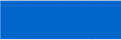 Allies
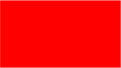 Central Powers
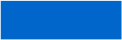 Russia
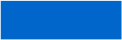 G. Britain
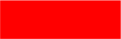 Germany
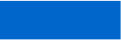 France
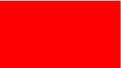 Austria-Hungary
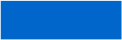 Italy
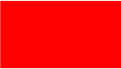 Ottoman Empire
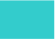 51
Post WWI
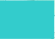 52
Good Treaty?
What are the strength and weaknesses of this treaty?
US Reaction to Treaty
Many Americans are against treaty due to its imperialistic nature and lack of self-determination
Most Americans fear League of Nations because it could drag US into more foreign wars.
Henry Cabot Lodge leads the Republican opposition in the Senate.
Wilson Fights for Treaty
Wilson had left Republicans out of peace delegation even though they are the majority of Congress
Refuses to amend the treaty
Goes on 8,000 mile trip to gain support. Has a stroke and is partially paralyzed
Senate will reject treaty, refuse to join League of Nation, and signs separate treaty in 1921.
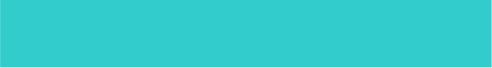 What objections did the 
Senate Have to the League of Nations?
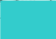 53
Isolationism
During 1920s US stays out of world affairs.
Pass several laws to strengthen isolationism
Washington Naval Conference will limit number of war ships in the world
Dawes Plan will allow US to help Germany pay reparations
Kellogg-Briand Pact—Outlaws offensive war.
Legacies of WWI
Accelerated emergence of US as world’s greatest industrial power
Great Migration
Red Scare
US isolationism in 20’s and 30’s
Increase of number of women in workforce
Germany is utterly destroyed—rise of Hitler
Europe in shambles